What are the clinical and financial benefits of using same-day discharge with patients undergoing catheter ablation for atrial fibrillation? A retrospective study comparing same-day discharges versus observation/inpatient patients.
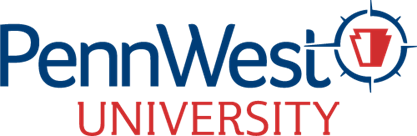 Matthew Hodas, CRNP, NP-C, FNP-BC
Doctor of Nursing Practice candidate
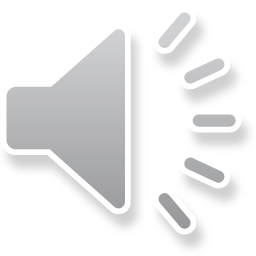 Doctor of Nursing Practice Clinical Dissertation Defense
Committee Chairperson:  
	Meg Larson, DNP, CRNP
	Assistant Professor 
	mlarson@pennwest.edu
Committee Members:
	Deborah Pora, DNP, CRNP, ANP-C, RCIS
	UPMC Heart and Vascular Institute at UPMC Hamot 
	Clinical Director Quality and Accreditation 
2.	Madhurmeet Singh, DO 
	Physician at UPMC Hamot 
	Division Chief- Electrophysiology 
3.	Jay Williams
	Quality Manager
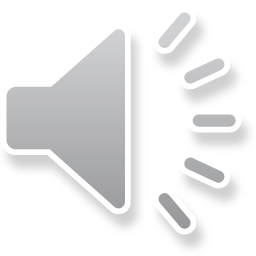 Problem Description
Atrial fibrillation is the most common dysrhythmia with an estimated 3-6 million people living with it in the United States.  
The estimated number of people with atrial fibrillation is expected to grow to nearly 12 million within the next decade.  
Hospitalization rates related to atrial fibrillation continue to rise and increase burden on health care systems and staff. 
Treatment options for atrial fibrillation include catheter ablation but continue to use at least observation overnight of patients.  Widespread use of same day discharge in this process has not been adopted.
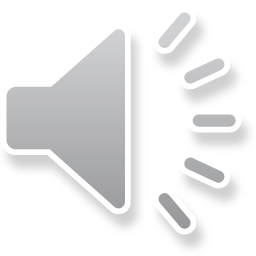 Available Knowledge
Review of literature summarized numerous studies that studied clinical outcomes and cost impact with the use of same day discharge with patients who underwent catheter ablation for atrial fibrillation.  
Same day discharge in this process was repeatedly proven to safe and cost effective. 
Consistently, the patients who were candidates for same day discharges included multiple characteristics.  They were the first procedure of the day or took place in the morning.  They were monitored for 4-6 hours post procedure.
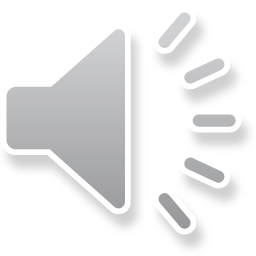 Theoretical Framework
For this study, Lewin’s Change Theory was the fundamental framework.
This theory involves the process of unfreezing, changing, and refreezing.
In the study, the unfreezing process is letting go of the traditional admission process following catheter ablations.  The changing process is adapting the new process of same day discharge.  The refreezing process is the establishment of the new process as the standard operating process or new norm.
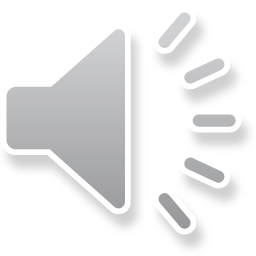 Rationale, Aims, and Purpose
Prior to the onset of the COVID-19 pandemic, patients undergoing catheter ablations for atrial fibrillation were admitted for overnight observation at minimum. 
This project was designed to evaluate the implemented same day discharge process and reaffirm its cost effectiveness and safety with catheter ablations.  
This project was a quantitative retrospective cohort study looking at clinical outcomes related to readmission rates and cost.
If outcomes and costs were similar or improved, the process can be used long term.
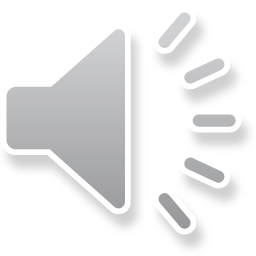 Interventions
The same day discharge process at this facility included:
First case of the day or a morning case 
Monitored for 4-6 hours post procedure 
Consideration for same day discharge if no peri procedure or post procedure issues which included both minor and major complications or patient preference
If a patient was discharged the same day:
The patient would be discharged home with support person if local residence. 
The patient would be discharged to nearby hotel with support person if home residence was greater than 20 miles. 
The patient was contacted the following day by team staff for reassessment.
Patient information was recorded in log on Microsoft Teams.
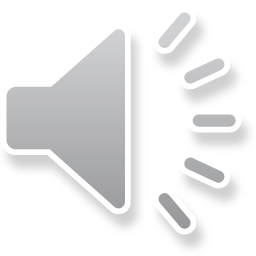 Measures and Analysis
Patient information was collected using Xper IM which had data stored from cases in cardiology procedure suites. 
Patient information was pulled from a 12-month period from July 2021 to July 2022.  
This information was entered into a Microsoft Excel worksheet and further analyzed by evaluated demographics, outcomes, and readmissions.  
Cost analysis was calculated based on the reported rate of $500 cost to the system per patient per 12 hours.
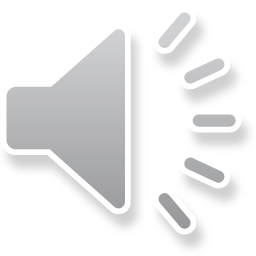 Results
Over the studied period, there were 321 total catheter ablations for atrial fibrillation. 
Of the 321, there were 74 same day discharges and 246 patients admitted as inpatients or for observation.  One patient died hours into recovery the same day as the procedure. 
There were 216 male patients, 55 of which were discharged the same day and 105 female patients in this study, 19 of which were discharged the same day.
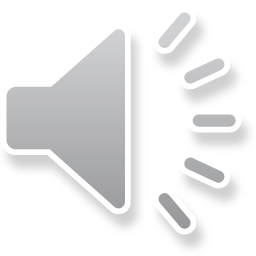 Results
30-day readmission rate for same day discharge patients was 4% (3 patients)
30-day readmission rate for observation/inpatient patients was 1.6% (4 patients)

90-day readmission rate for same day discharge patients was 2.7%.
90-day readmission rate for observation/inpatient patients was 1.2%.  

Outside of the patient who died hours after the procedure, there were no major complications documented over this 12-month period.
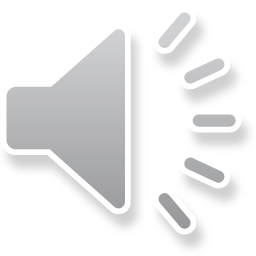 Analysis
Based on the results of this study, there was no significant difference in complication rates between same day discharge and observation/inpatient patients. 
There was no significant difference in 30-day and 90-day readmission rates.
Based on cost analysis, there was at least $37,000 saved by use of same-day discharge.  
Based on the sample size, costs were at least $123,000 related to patients admitted.
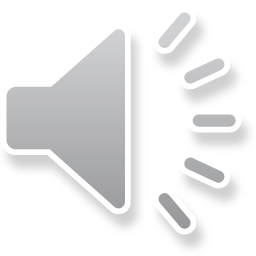 Conclusions
The results and analysis are comparable to other similar studies based on sample size, complication rate, readmission rate, and cost savings. 
The study reaffirms that use of same day discharge for patient undergoing catheter ablation for atrial fibrillation is both safe and cost-effective. 
Based on the safety and cost savings, same day discharge should be evaluated and used long term in this setting.
Consideration should be made for evaluation and use in other procedures and in more health care systems.
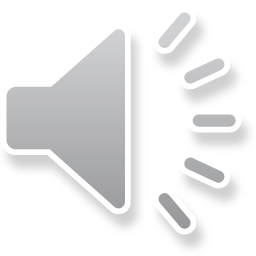 Limitations and Strengths
There can be concern for bias based on timeframe as the project timeframe is later than the initiation of the same day discharge process at this facility. 
Sample size for same day discharge would ideally be larger to lessen bias. 
Sample size was adequate for total sample.  
This research can be replicated and continuous.
The results were comparable to similar studies completed in other systems at other times reaffirming this study’s results.
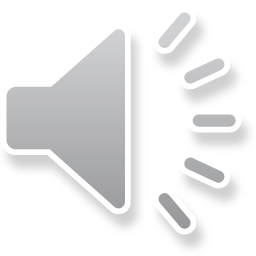 Future Use and Recommendations
Same day discharge in atrial fibrillation catheter ablation patients can be used safely.  
Same day discharges may be safe and cost saving in many other procedures, both in electrophysiology and other specialties. 
Studies should continue both at this facility and others regarding the use of same day discharge. 
Studies should strive for larger sample sizes and longer durations.
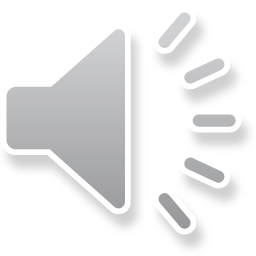 Funding and Ethical Considerations
There was no funding provided in this study.  
There were no affiliations or conflicts of interest.  

There were minimal ethical considerations as no safety concerns were present given the retrospective nature of the study.  Anonymity was maintained by minimizing patient data in collection and record.
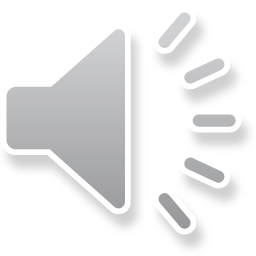 Thank you for your consideration
Please send any questions at your convenience.  

Matthew Hodas, MSN, NP-C, FNP-BC
DNP candidate
s_mjhodas@pennwest.edu
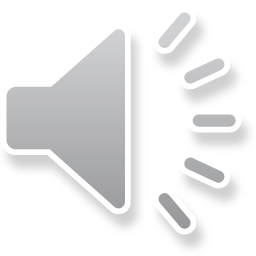 References
Akula, D. N., Mariam, W., Luthra, P., Edward, F., Katz, D. J., Levi, S. A., & Alfred, S. (2020). Safety of same-day discharge after atrial fibrillation ablation. Journal of Atrial Fibrillation, 12(5).

American College of Cardiology. (2020, May 13). Catheter Ablation. Retrieved from https://www.acc.org/latest-in-cardiology/articles/2020/05/13/13/19/catheter-ablation

American College of Cardiology. (2021, June 16). What is Same-Day Discharge for Atrial Fibrillation Ablation? Retrieved from https://www.acc.org/latest-in-cardiology/articles/2021/06/16/13/44/what-is-same-day-discharge-for-atrial-fibrillation-ablation

American Heart Association. (2021, August 18). Complications of Atrial Fibrillation Ablation. Retrieved from https://www.heart.org/en/health-topics/atrial-fibrillation/treatments/complications-of-atrial-fibrillation-ablation

American Heart Association. (2021, December 30). Anticoagulants for Atrial Fibrillation. Retrieved from https://www.heart.org/en/health-topics/atrial-fibrillation/prevention-and-management-of-afib/anticoagulants-for-atrial-fibrillation
References
American Heart Association. (2020, May). Cryoablation for Atrial Fibrillation. Retrieved from https://www.heart.org/en/health-topics/atrial-fibrillation/treatments/cryoablation-for-atrial-fibrillation

American Heart Association. (2020, May). Radiofrequency Ablation for Atrial Fibrillation. Retrieved from https://www.heart.org/en/health-topics/atrial-fibrillation/treatments/radiofrequency-ablation-for-atrial-fibrillation

American Nurses Foundation. (2022). COVID-19 Two-Year Impact Assessment. Retrieved from https://www.nursingworld.org/~492857/contentassets/872ebb13c63f44f6b11a1bd0c74907c9/covid-19-two-year-impact-assessment-written-report-final.pdf

Amin, A. P., Pinto, D., House, J. A., Rao, S. V., Spertus, J. A., Cohen, M. G., ... & Kulkarni, H. (2018). Association of same-day discharge after elective percutaneous coronary intervention in the United States with costs and outcomes. JAMA cardiology, 3(11), 1041-1049.

American Heart Association. (n.d.). Atrial Fibrillation. Retrieved from https://www.heart.org/en/health-topics/atrial-fibrillation
References
Bartoletti, S., Mann, M., Gupta, A., Khan, A. M., Sahni, A., El‐Kadri, M., ... & Gupta, D. (2019). Same‐day discharge in selected patients undergoing atrial fibrillation ablation. Pacing and Clinical Electrophysiology, 42(11), 1448-1455.

Chu, E., Zhang, C., Musikantow, D. R., Turagam, M. K., Langan, N., Sofi, A., ... & Reddy, V. Y. (2021). Barriers and financial impact of same‐day discharge after atrial fibrillation ablation. Pacing and Clinical Electrophysiology, 44(4), 711-719.

Creta, A., Ventrella, N., Providência, R., Earley, M. J., Sporton, S., Dhillon, G., ... & Hunter, R. J. (2020). Same‐day discharge following catheter ablation of atrial fibrillation: a safe and cost‐effective approach. Journal of Cardiovascular Electrophysiology, 31(12), 3097-3103.

Deyell, M. W., Leather, R. A., Macle, L., Forman, J., Khairy, P., Zhang, R., ... & Andrade, J. G. (2020). Efficacy and safety of same-day discharge for atrial fibrillation ablation. Clinical Electrophysiology, 6(6), 609-619.
References
Field, M. E., Goldstein, L., Corriveau, K., Khanna, R., Fan, X., & Gold, M. R. (2021). Evaluating outcomes of same-day discharge after catheter ablation for atrial fibrillation in a real-world cohort. Heart rhythm O2, 2(4), 333-340.

He, H., Datla, S., Weight, N., Raza, S., Lachlan, T., Aldhoon, B., ... & Osman, F. (2021). Safety and cost-effectiveness of same-day complex left atrial ablation. International Journal of Cardiology, 322, 170-174.

Kowalski, M., Parikh, V., Salcido, J. R., Chalfoun, N., Albano, A., O'Neill, P. G., ... & Aryana, A. (2021). Same‐day discharge after cryoballoon ablation of atrial fibrillation: a multicenter experience. Journal of Cardiovascular Electrophysiology, 32(2), 183-190.

Mayo Clinic. (2021, December 08). Arrhythmias. Retrieved from https://www.mayoclinic.org/diseases-conditions/arrhythmias/symptoms-causes/syc-20375246
References
Reddy, S. A., Nethercott, S. L., Chattopadhyay, R., Heck, P. M., & Virdee, M. S. (2020). Safety, feasibility and economic impact of same-day discharge following atrial fibrillation ablation. Heart, Lung and Circulation, 29(12), 1766-1772.

Steinbeck, G., Sinner, M. F., Lutz, M., Mueller-Nurasyid, M., Kääb, S., & Reinecke, H. (2018). Incidence of complications related to catheter ablation of atrial fibrillation and atrial flutter: a nationwide in-hospital analysis of administrative data for Germany in 2014. European heart journal, 39(45), 4020-4029.

Steinberg, B. A., Woolley, S., Li, H., Crawford, C., Groh, C. A., Navaravong, L., Ranjan, R., Zenger, B., Zhang, Y., & Bunch, T. J. (2022). Patient-reported outcomes and costs associated with vascular closure and same-day discharge following atrial fibrillation ablation. Journal of cardiovascular electrophysiology, 33(8), 1737–1744. https://doi.org/10.1111/jce.15555

Wang, X., & Kattan, M. W. (2020). Cohort studies: design, analysis, and reporting. Chest, 158(1), S72-S78.

Vaillancourt, M. F., Chiu, S., Sussman, J., Winters, S., Katz, M., Mahoney, T., ... & Pizzano, L. (2022). Atrial Fibrillation Ablation and Same-Day Discharge: A Safety and Cost-Effectiveness Analysis. EP Lab Digest, 22(3).